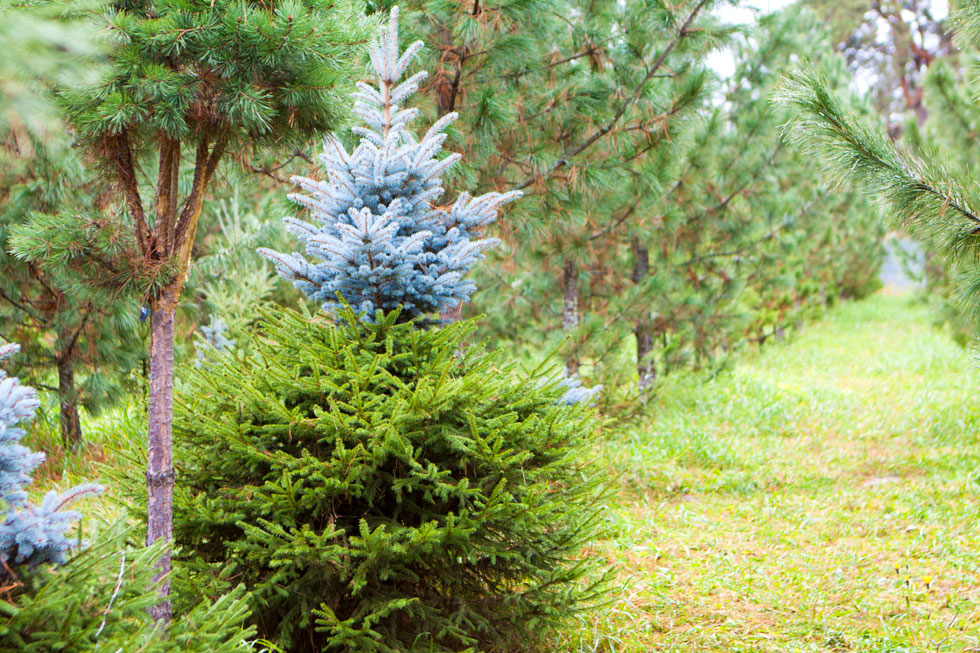 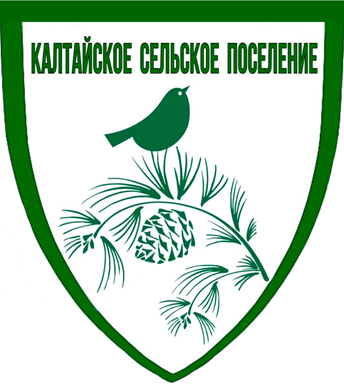 Отчет 
об исполнении бюджета Калтайского сельского поселенияза 2020 год
Калтайское сельское поселение
Бюджет Калтайского сельского поселения 2016-2020 гг.
тыс. руб.
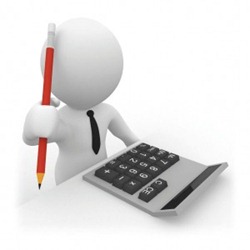 Калтайское сельское поселение
Доходы и расходы Калтайского сельского поселения на 1 жителя в динамике  (тыс. руб.)2016-2020 годы
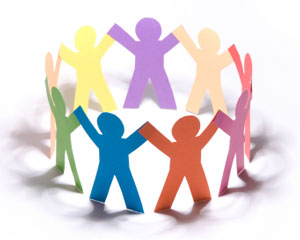 Калтайское сельское поселение
Доходы бюджета Калтайского сельского поселения в динамике 2016-2020 годы
2020 год
Калтайское сельское поселение
Структура доходов бюджета в 2020 году
тыс. руб.
Калтайское сельское поселение
Поступление налоговых доходов в 2020 году10 463,5 тыс. руб.
Томский район
Калтайское сельское поселение
Поступление неналоговых доходов в 2020 году1 724,9 тыс. руб.
Калтайское сельское поселение
Безвозмездные поступления в 2020 году14 377,2 тыс. руб.
Калтайское сельское поселение
Расходы бюджета Калтайского сельского поселения в динамике (2016-2020 гг.)
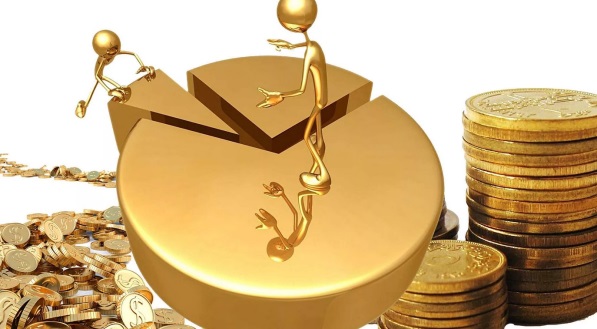 Калтайское сельское поселение
Исполнение по расходам бюджета Калтайского сельского поселения
за 2020 год
Основные направления
План 2020 год, тыс. руб.
Исполнено, тыс. руб.
% исполнения
Общегосударственные вопросы
9 151,9
9 112,9
99,6
Национальная оборона
276,5
276,5
100,0
110,0
Национальная безопасность и правоохранительная деятельность
110,0
100,0
Национальная экономика
3 078,0
3 077,9
100,0
Жилищно-коммунальное хозяйство
6 287,5
6 287,3
100,0
Охрана окружающей среды
2 070,9
1 638,9
79,1
Культура, кинематография
3 400,0
3 400,0
100,0
Социальная политика
3 764,0
2 764,0
73,4
Физическая культура и спорт
344,0
344,0
100,0
100,0
Межбюджетные трансферты общего характера
266,3
266,3
ИТОГО
28 749,1
27 277,8
94,9
Калтайское сельское поселение
Структура расходов бюджета Калтайского сельского поселения в 2020 году
Калтайское сельское поселение
Томский район
Финансовый результат исполнения бюджета 
Калтайского сельского поселения в 2020 году
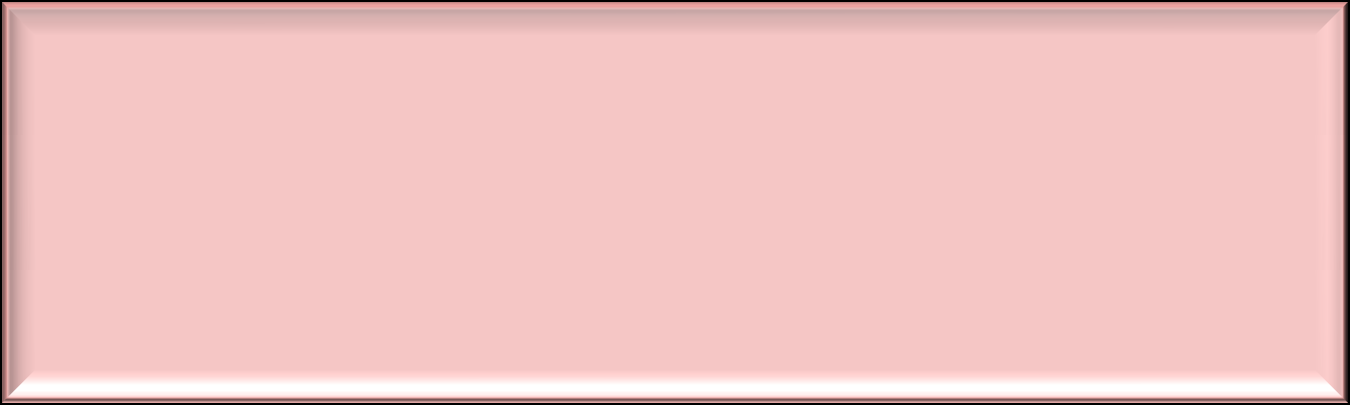 Результат исполнения бюджета
в 2020 году – дефицит в сумме 
712,2 тыс. руб.
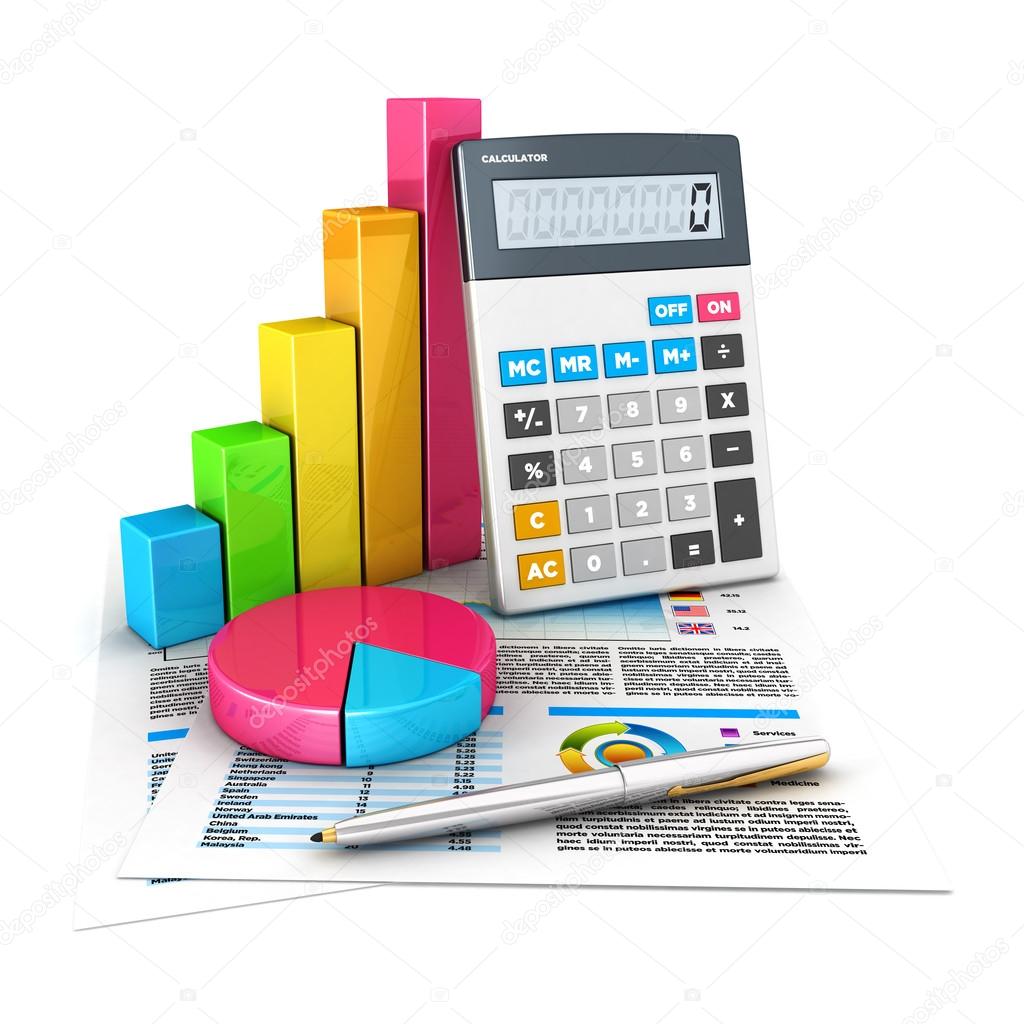 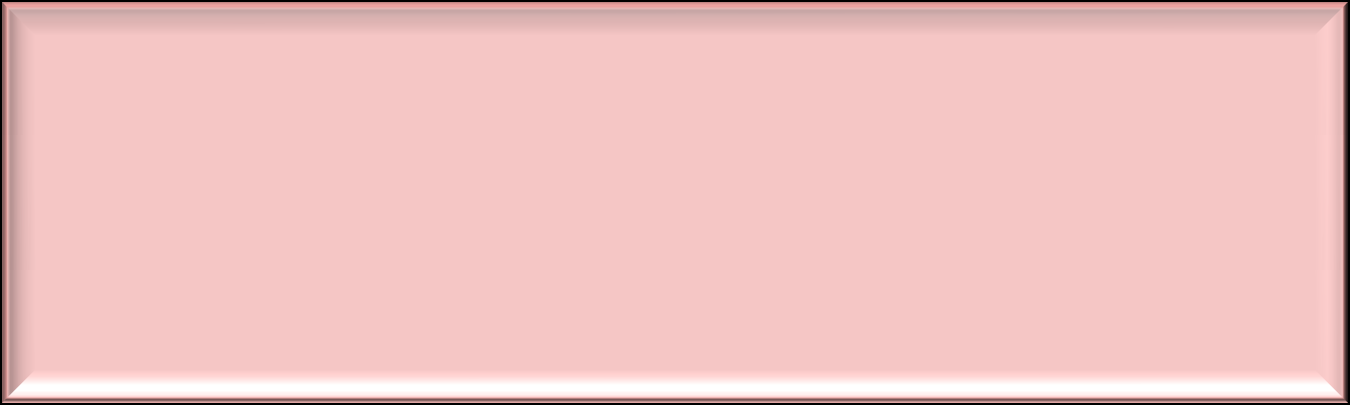 Источники финансирования дефицита бюджета –  
изменение остатков средств на счетах по учету средств бюджета
Контактная информация
Муниципальное образование 
«Калтайское сельское поселение» 
Администрация Калтайского сельского поселения
График работы: 
с 9-00 до 17-00, 
перерыв с 13-00 до 14-00
Адрес юридический: 634522, Томская область, Томский район, 
с.Калтай, ул. Ленина, 72
Адрес фактический: 634523, Томская область, Томский район, 
с.Курлек, ул. Трактовая, 48
Тел. 8(3822) 968385, факс  8(3822) 968293
Адрес  электронной почты:
kaltaisp@mail.ru